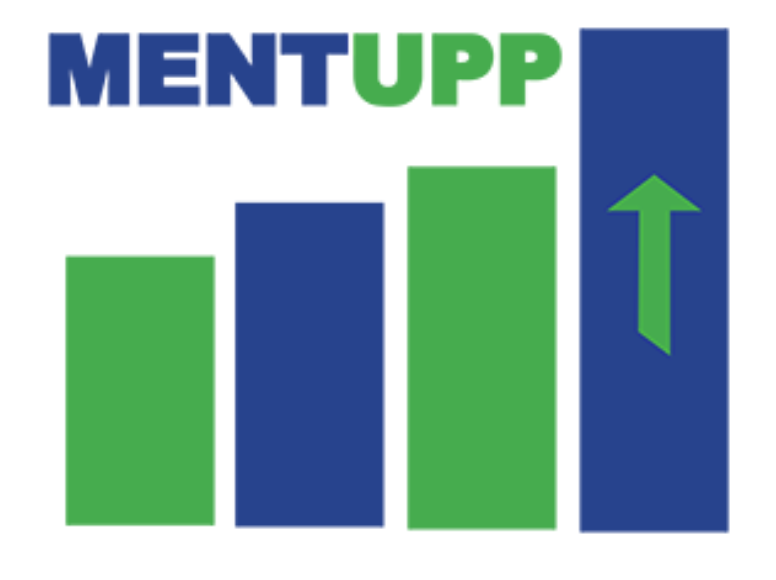 MENTAL HEALTH PROMOTION AND INTERVENTION IN OCCUPATIONAL SETTINGS
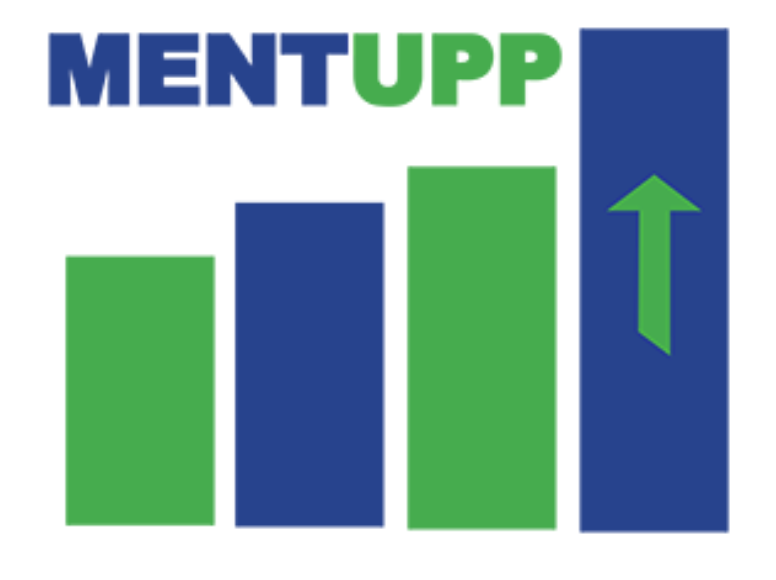 CONSORTIUM
17 partners across
13 European countries 
& Australia
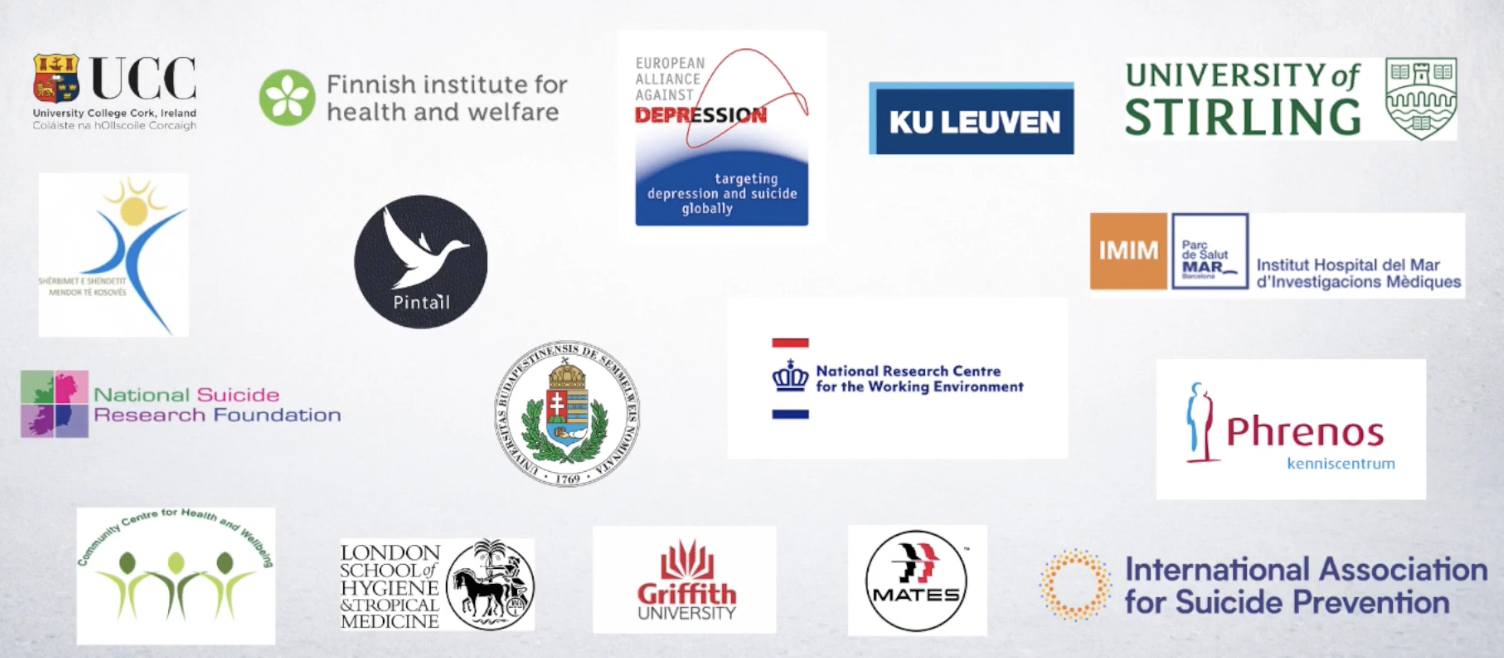 What is MENTUPP?
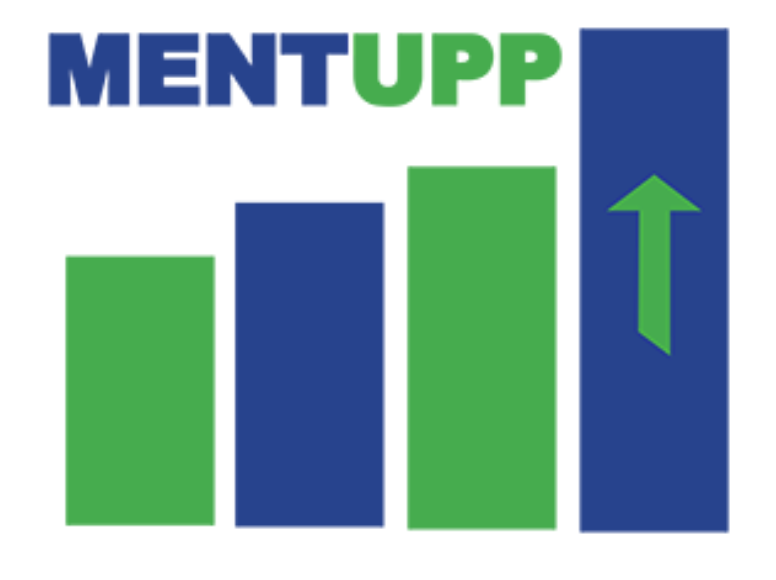 We seek to improve mental health in Small and Medium Enterprises (SMEs) in the construction, health and ICT sectors.
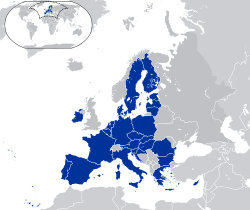 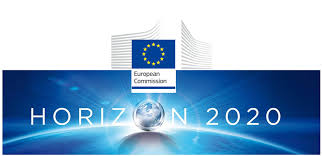 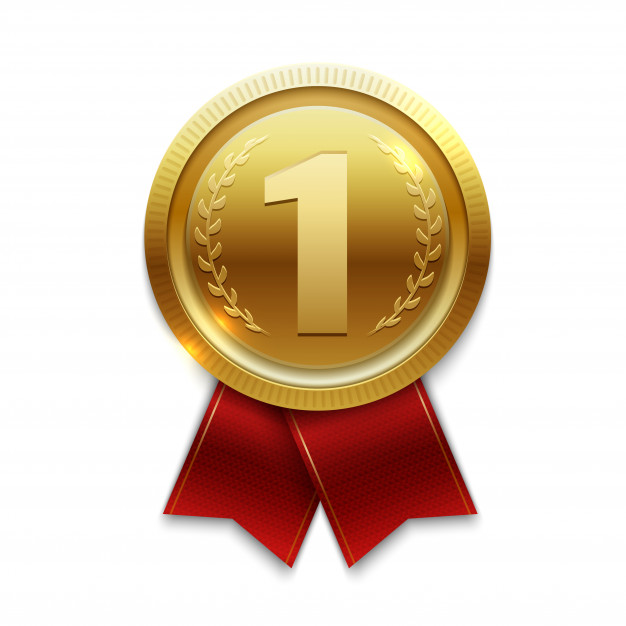 Project financed by the EU
Highest ranked of over 100 proposals
13 European countries and Australia participating
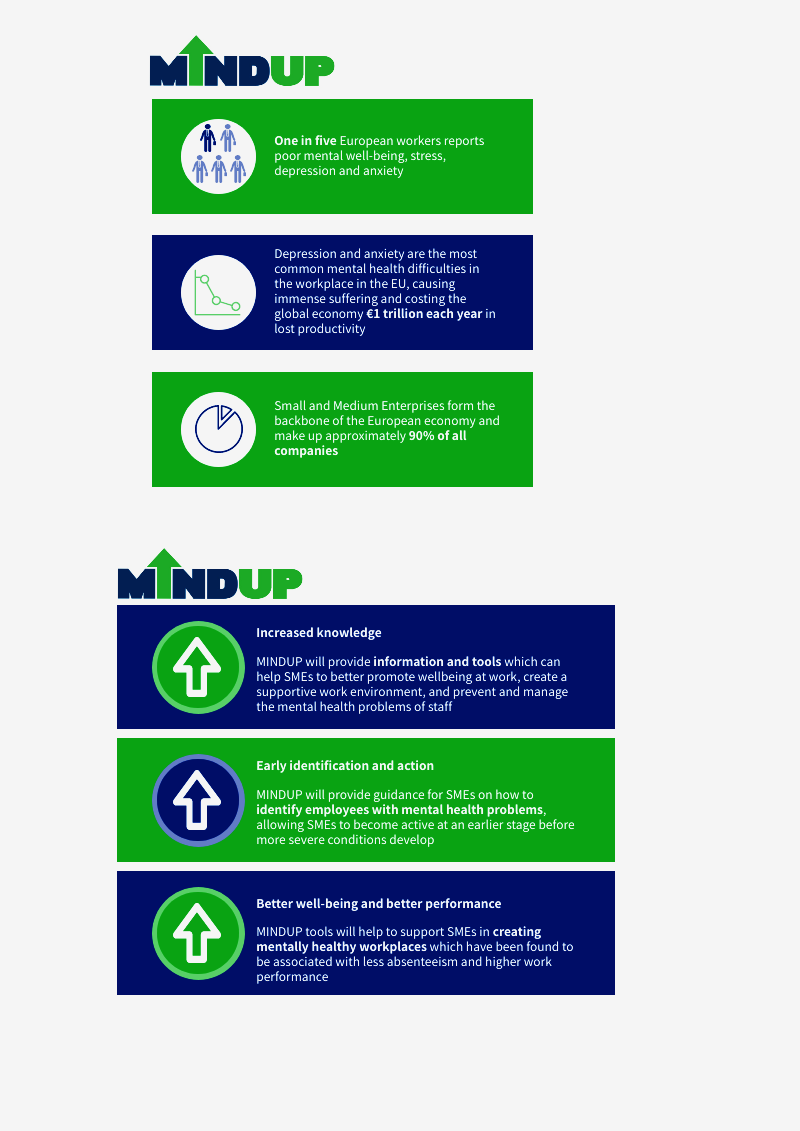 Why is the MENTUPP project important?
Albania
Workplace Mental Health
ICT Sector
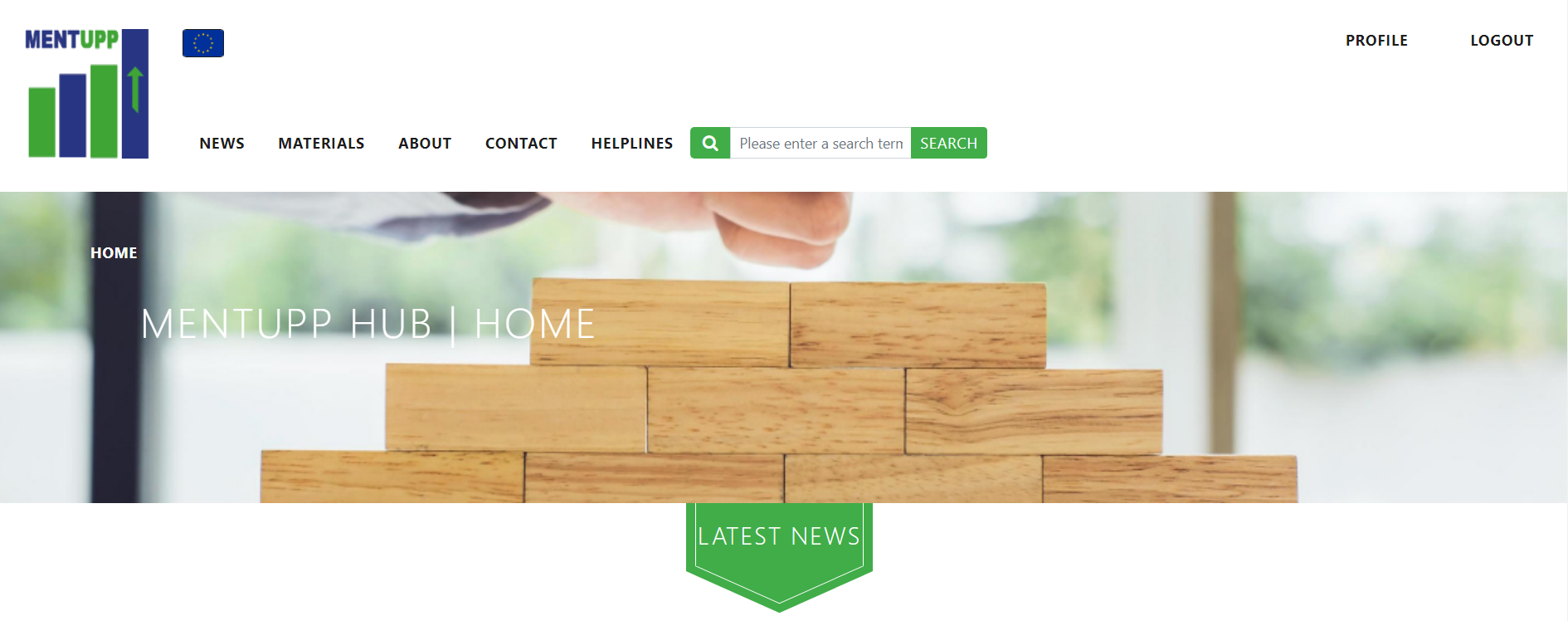 What does MENTUPP offer?
Free access to the MENTUPP Hub, an online training programme to improve the wellbeing of employees at work.
MENTUPP targets mental health and wellbeing, as well as stigma related to mental health
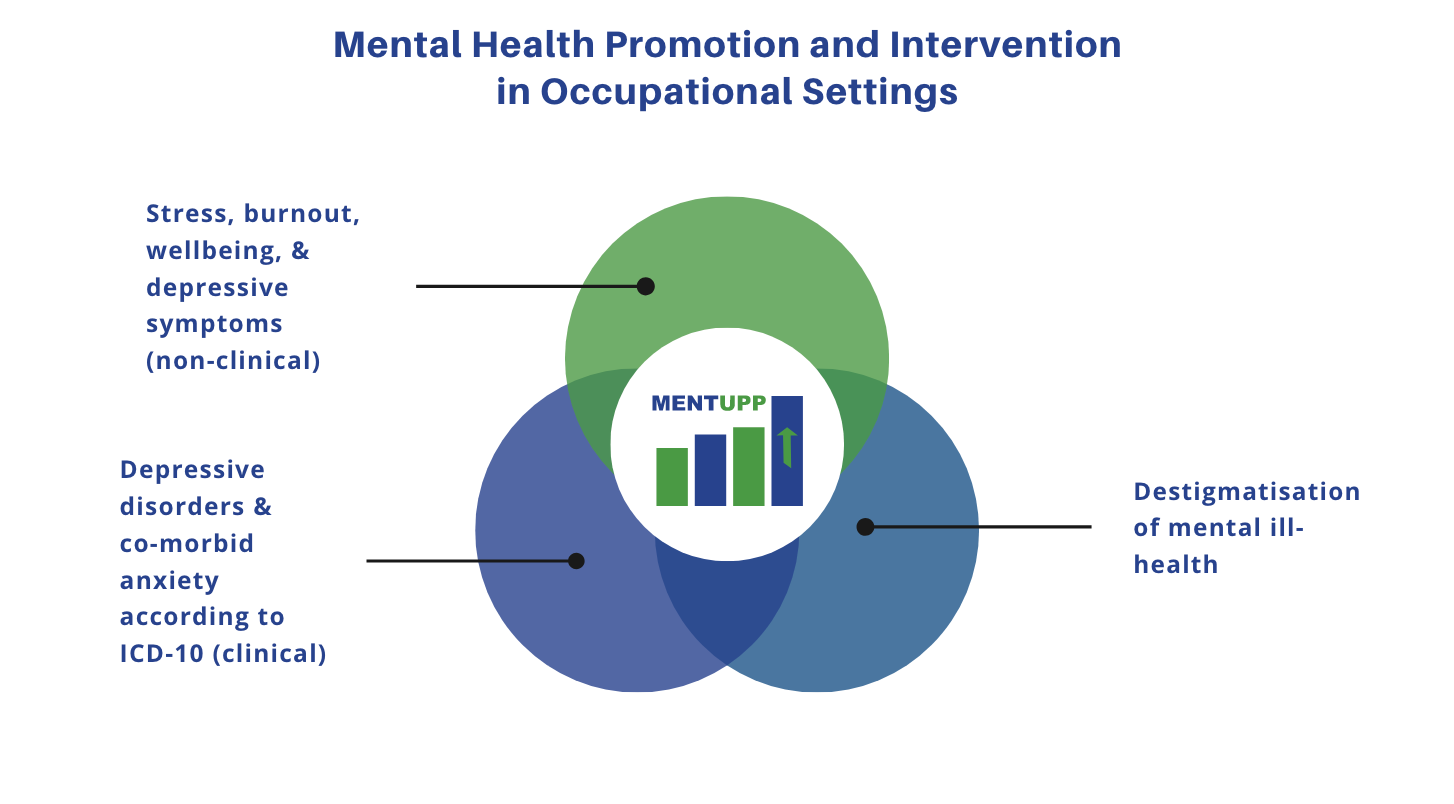 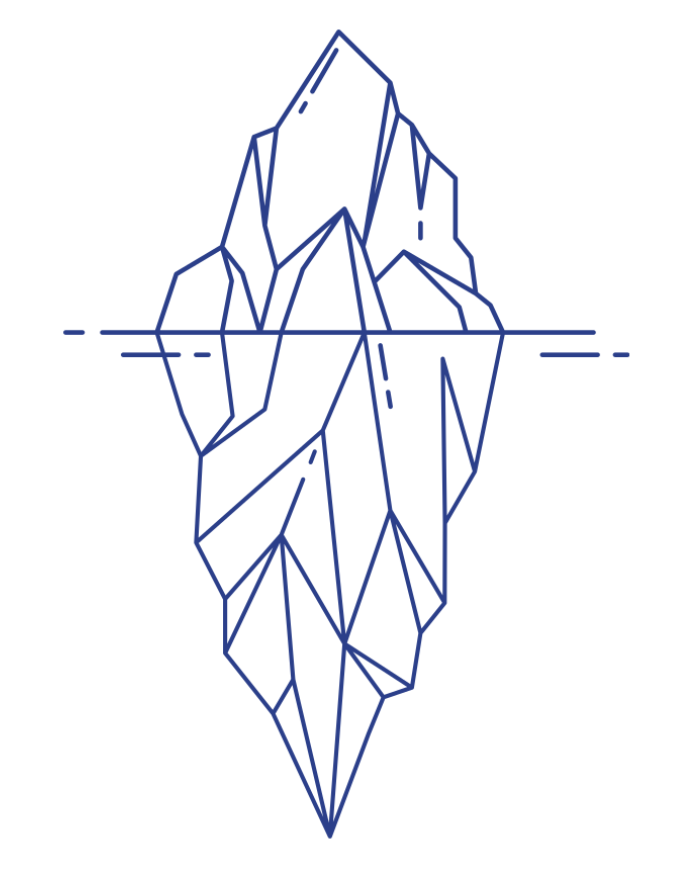 The strongest impact of MENTUPP is before someone encounters a stressful situation (or before entering counselling).
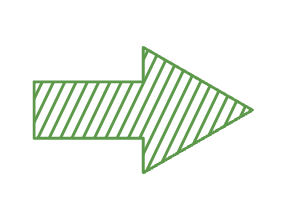 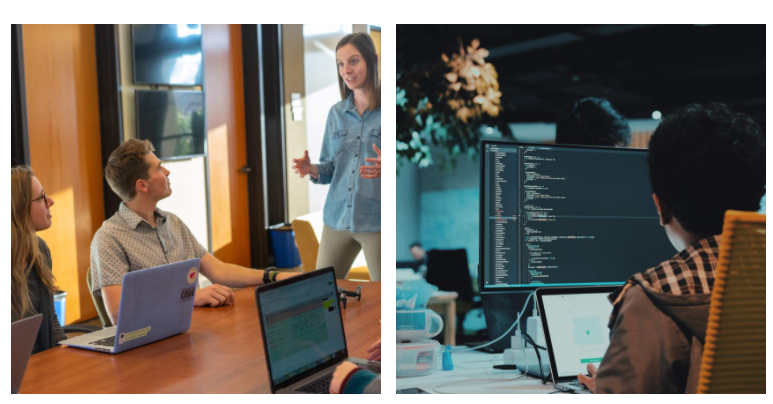 Tailored material -  ICT Sector
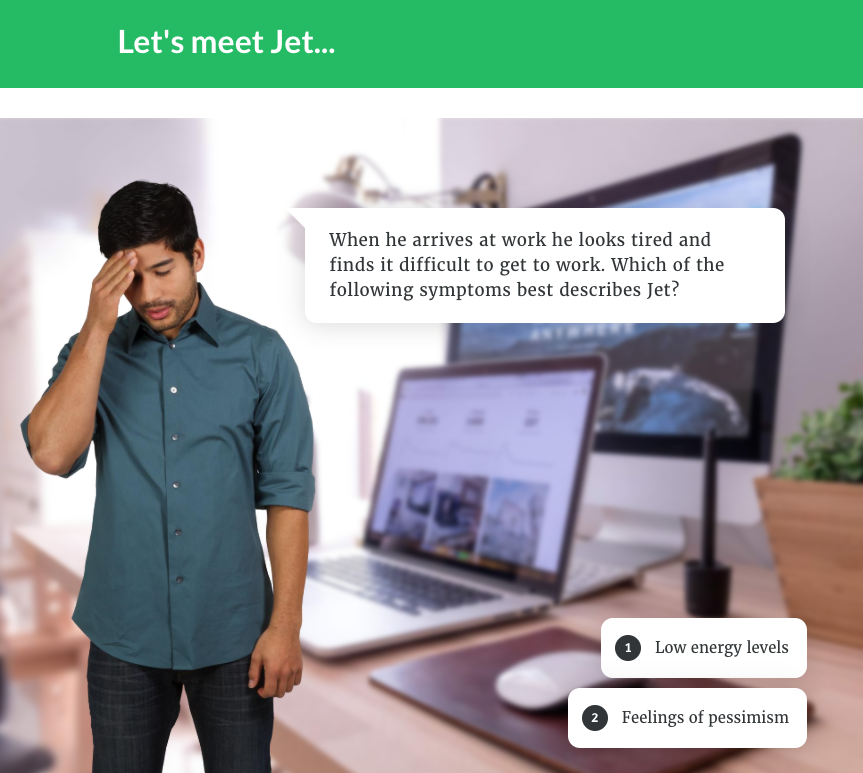 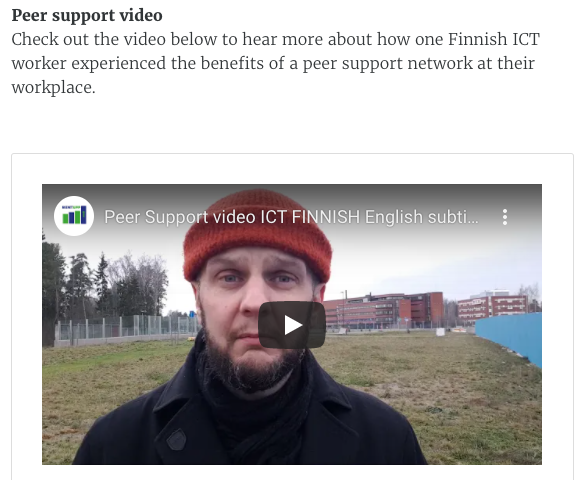 Building capacity at all levels
[Speaker Notes: From Zalsman: In the quest for effective suicide prevention initiatives, no single strategy clearly stands above the others. Combinations of evidence-based strategies at the individual level and the population level should be assessed with robust research designs.

From Nielsen: According to the IGLO model, sources of mental health and well-being at work exist at all levels of the organisation. Therefore, for interventions to reach optimal degrees of effectiveness, they should tackle all such levels or, where this is not feasible or justified, at least several of them. 

Primary interventions are aimed at preventing employees from developing health issues. As such, primary interventions focus on the elimination of stressors in the environment. Secondary interventions tend to focus on employees who may be at risk for developing mental health and well-being issues or employees in vulnerable subgroups. The objective for secondary interventions is thus to support individuals in dealing with stressors, thus boosting resilience]
MENTUPP Hub
In your local language
Completely anonymous
Why participate in MENTUPP?
1
2
3
4
5
MENTUPP: What is it?
The MENTUPP Project will test how and if the MENTUPP Hub helps SMEs in Europe and Australia to build mentally healthy workplaces.
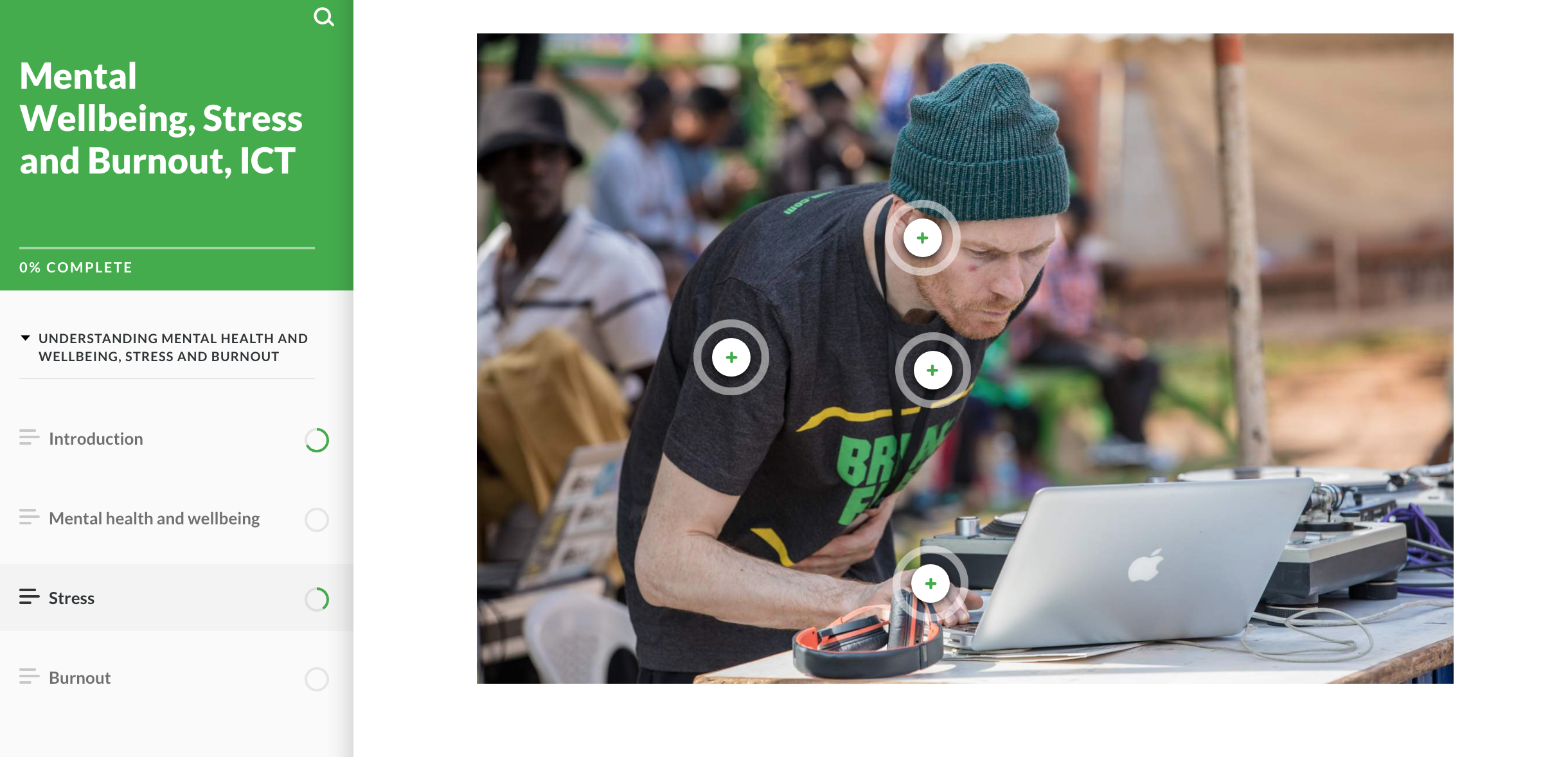 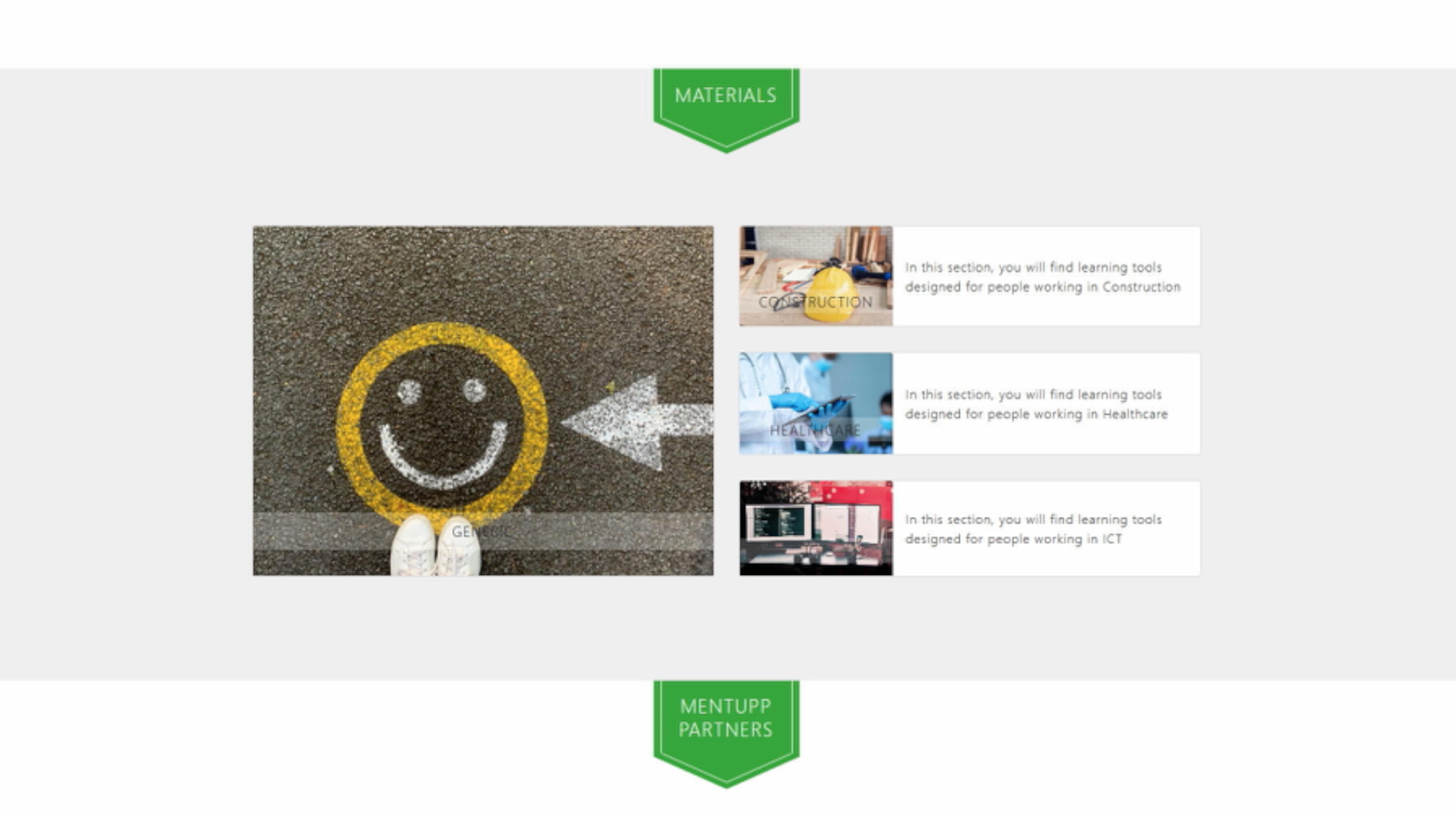 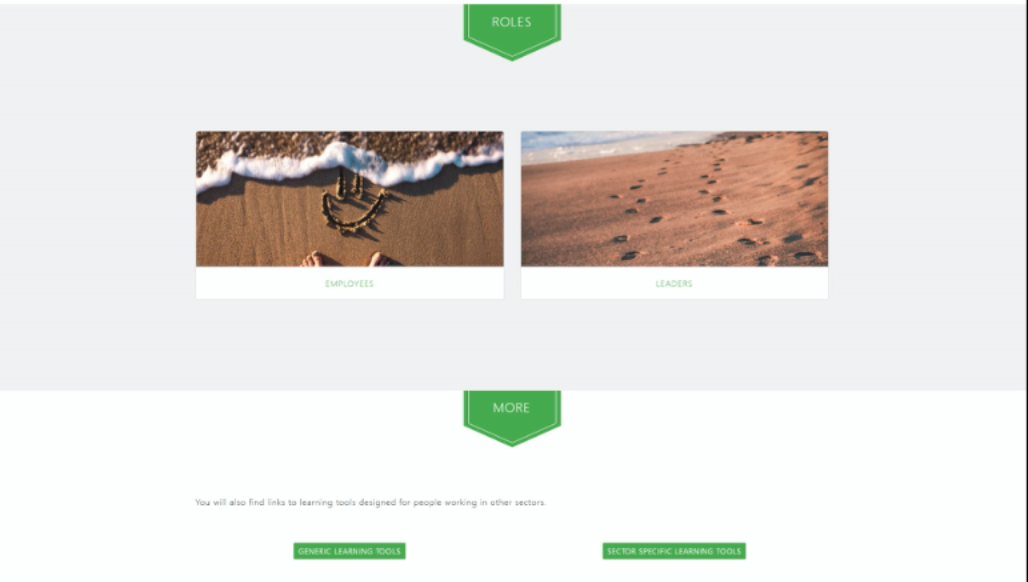 The project starts in June 2022 and will be conducted over 13 months
54 SMEs across 9 countries will take part
Half the SMEs will be in the ‘intervention group’ and access the Hub immediately
Half the SMES will be in the ‘waitlist group’ and not access the Hub until after the project ends
This way we can compare the two groups and see the impact of the Hub
MENTUPP Project Timeline
Keen to be involved in MENTUPP?
Organisational commitment
We make mental health a priority 
in our workplace
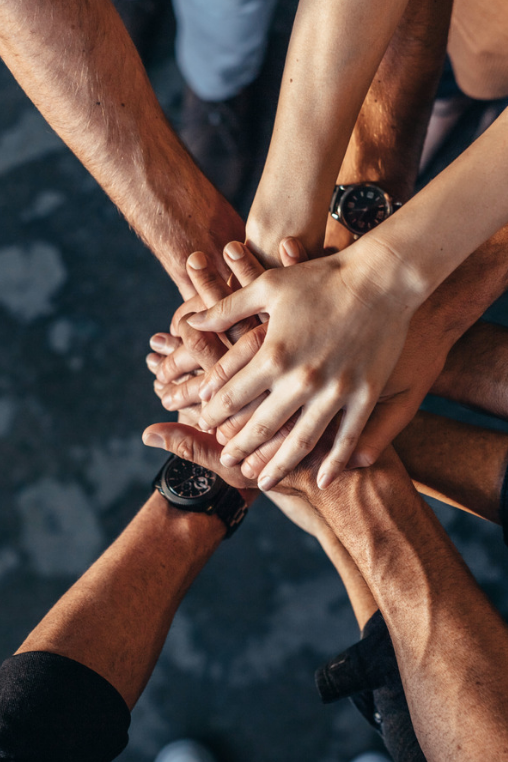 Would you like to join us?
Contact us at: mentupp@eaad.net
Thank you
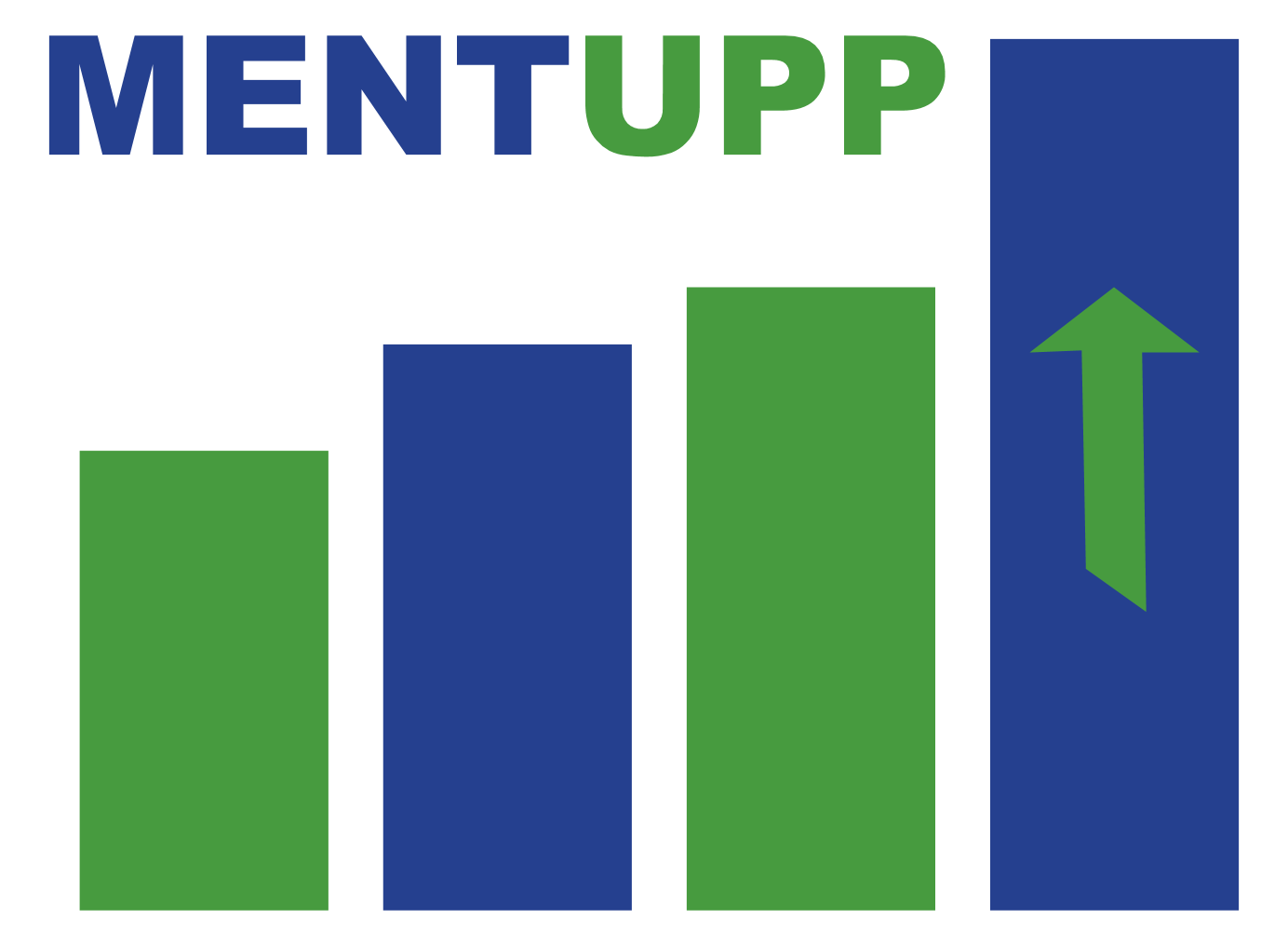